Тема урока «Изобразительное искусство в годы Великой Отечественной войны»
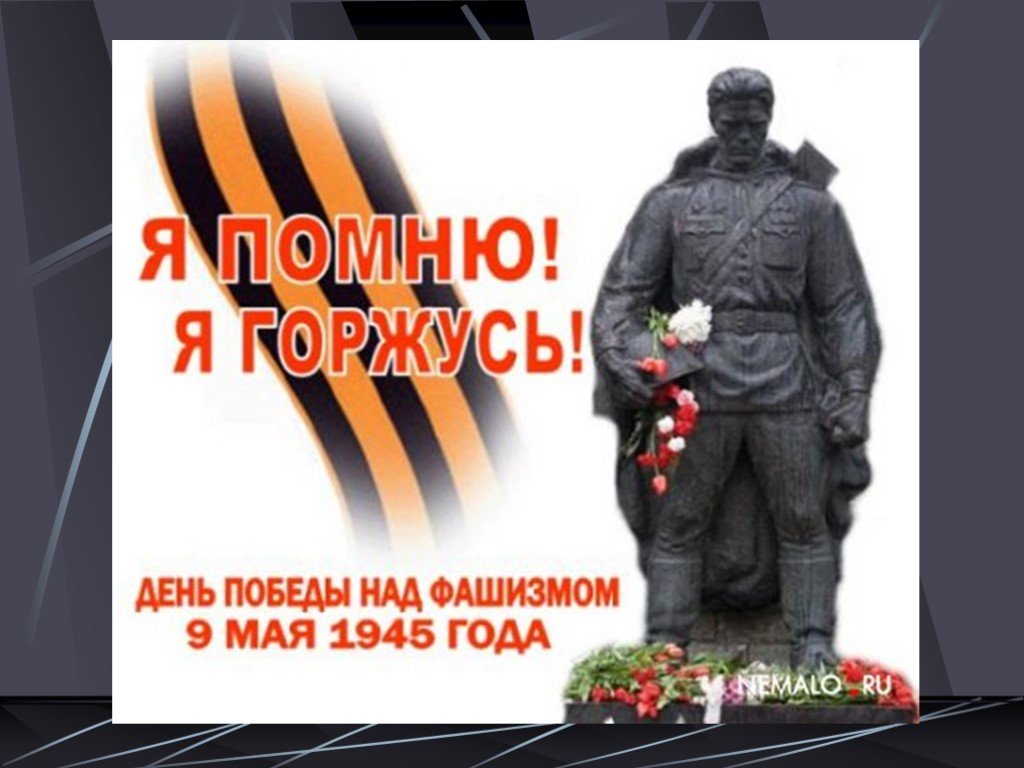 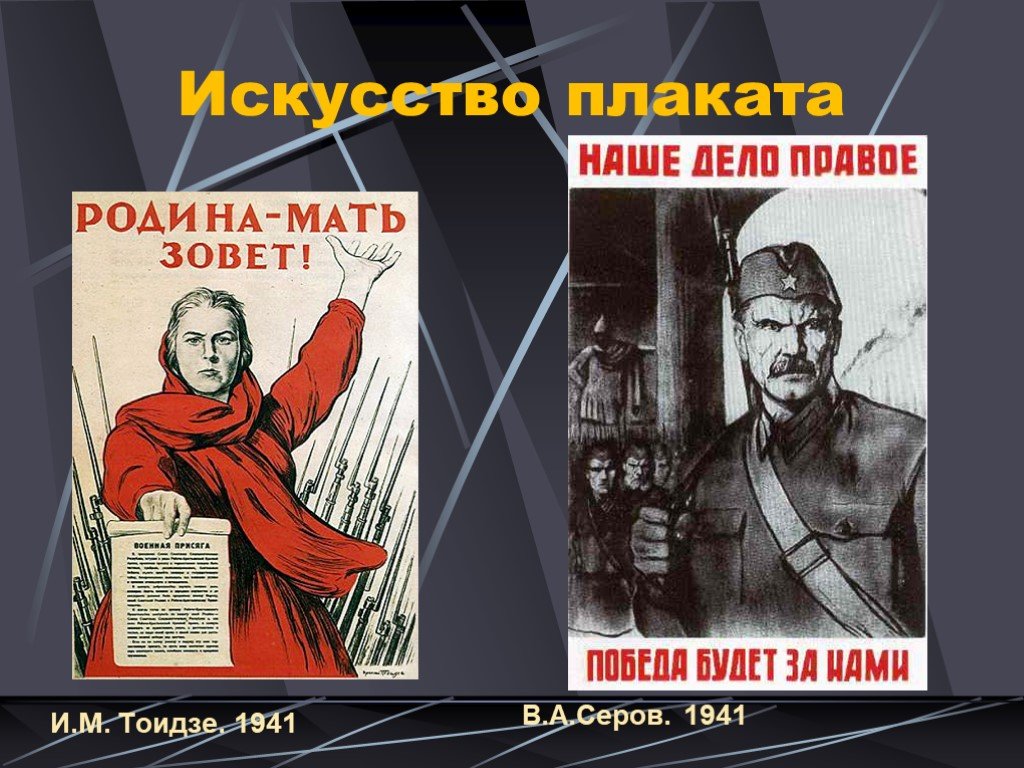 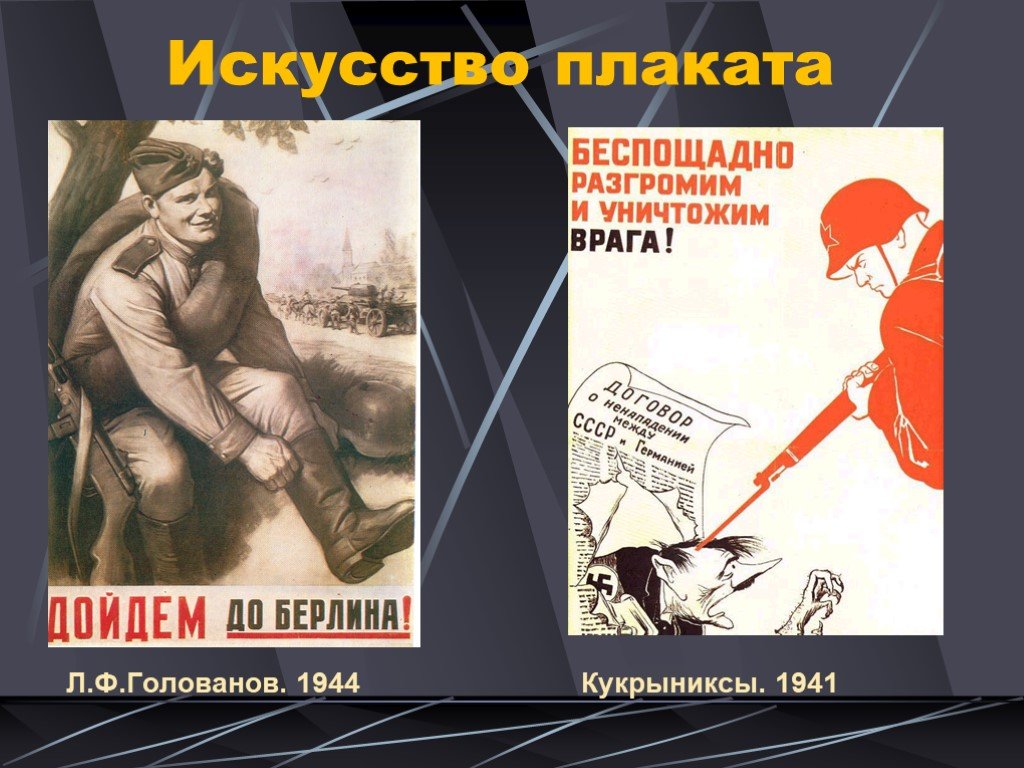 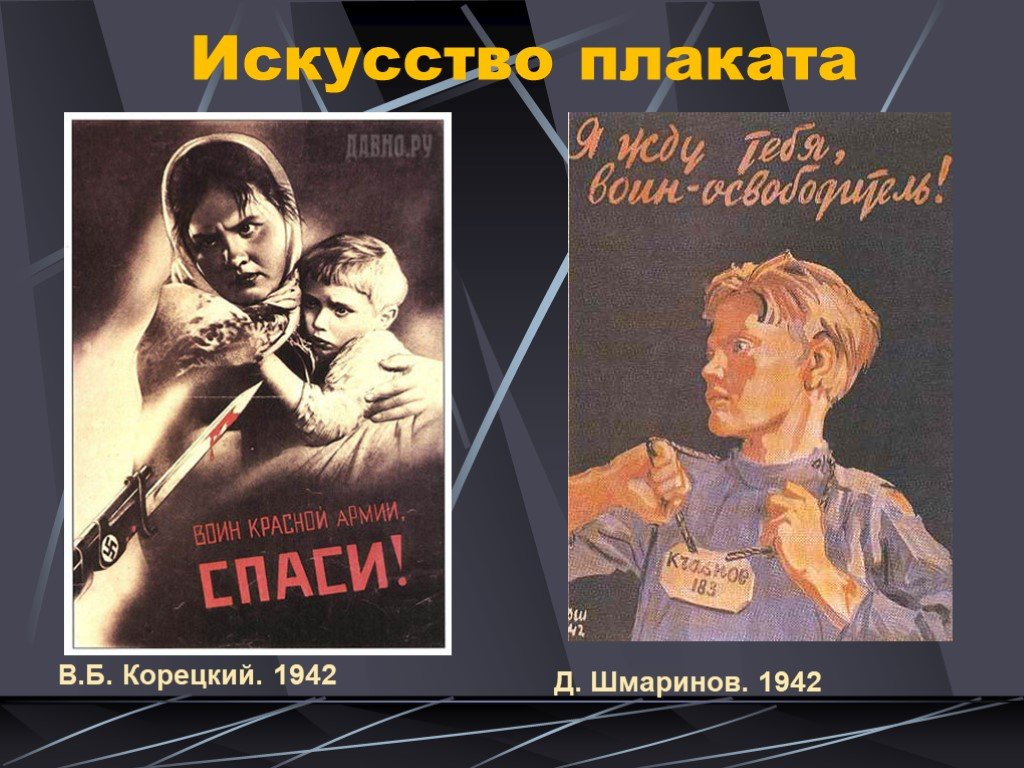 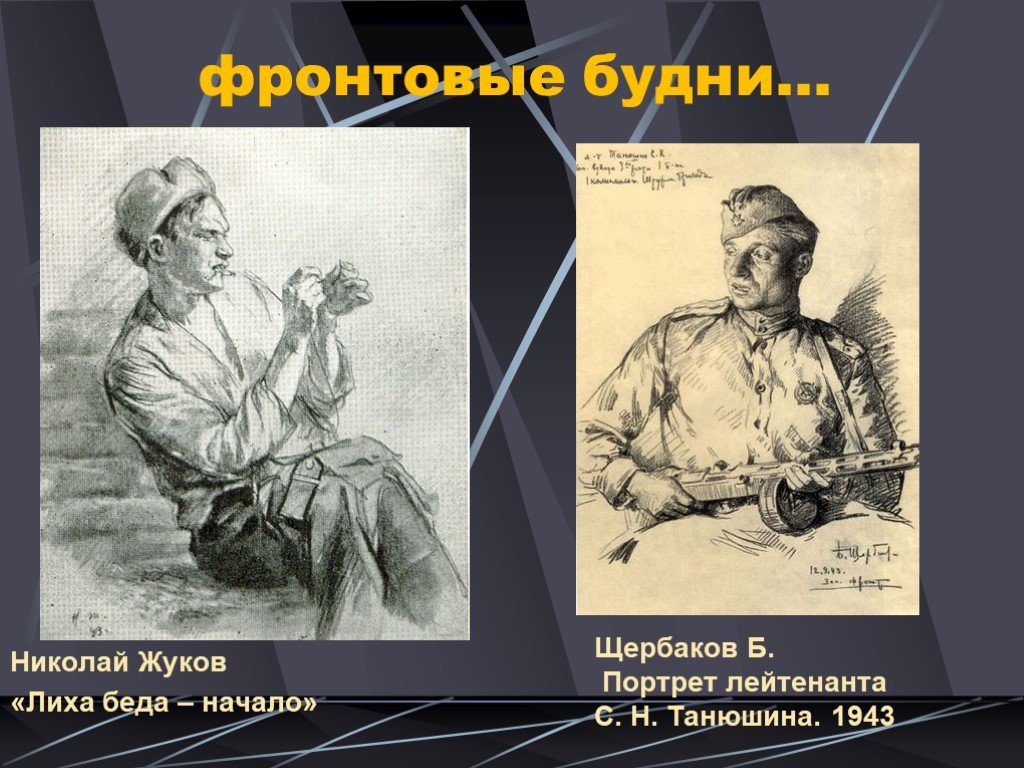 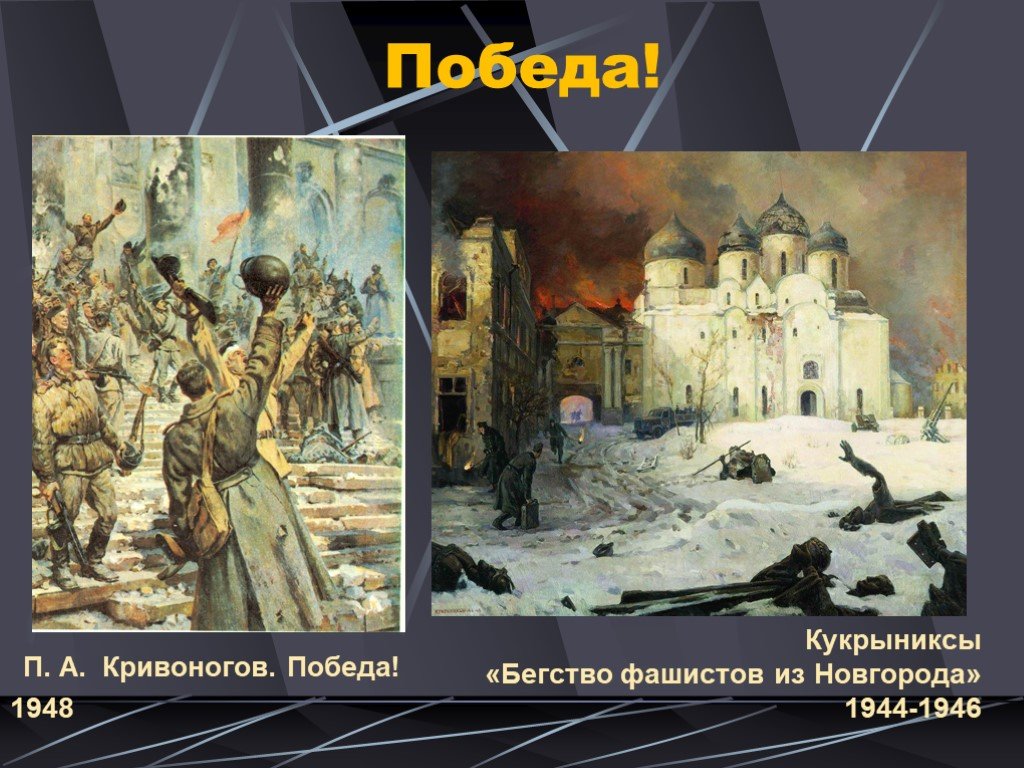 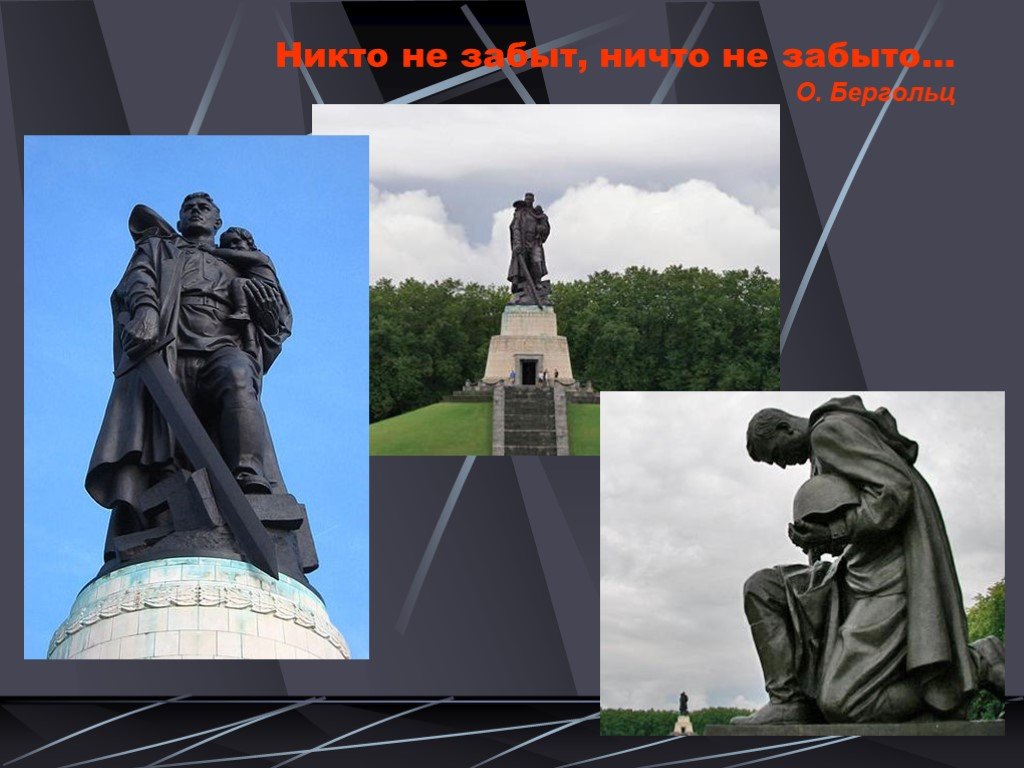 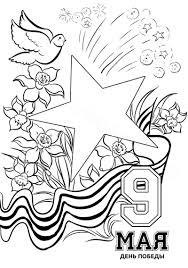 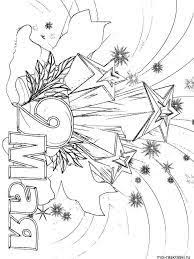